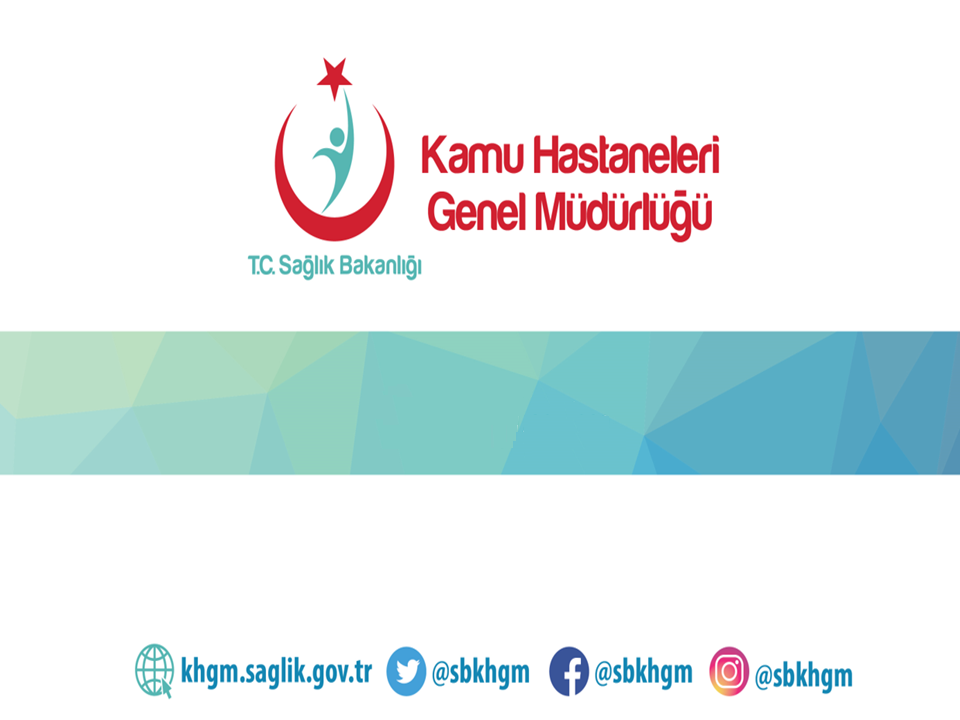 MUHASEBE KAYIT HATALARI VE 150 GRUBU GİRİŞ VE TÜKETİM FARKLARI
DÖNER SERMAYE 
BÜTÇE VE MUHASEBE İŞLEMLERİ 
DAİRESİ BAŞKANLIĞI
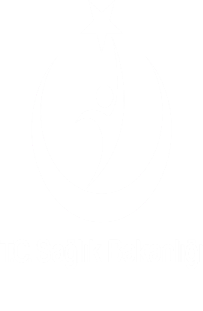 KAMU HASTANELERİ GENEL MÜDÜRLÜĞÜ
ORDU
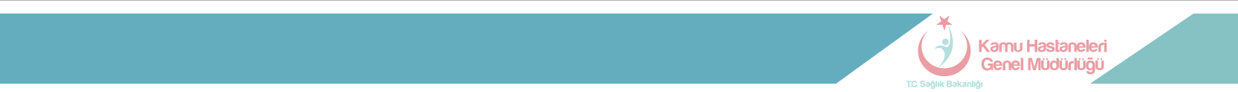 MUHASEBE KAYITLARI
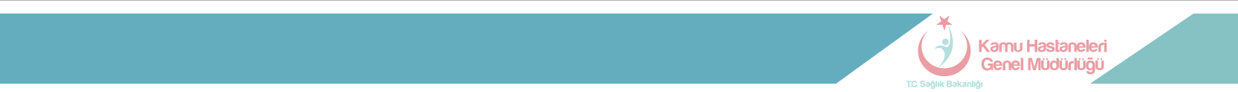 MUHASEBE KAYITLARI
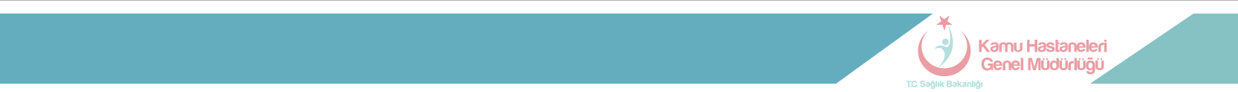 MUHASEBE KAYITLARI
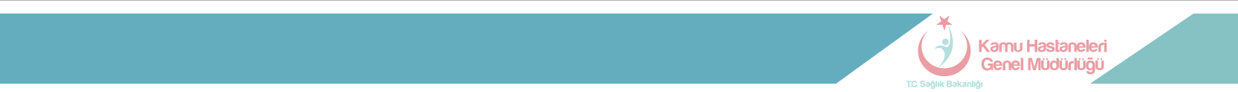 MUHASEBE KAYITLARI
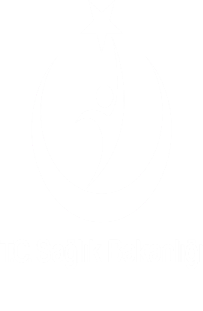 KAMU HASTANELERİ GENEL MÜDÜRLÜĞÜ
SİNOP
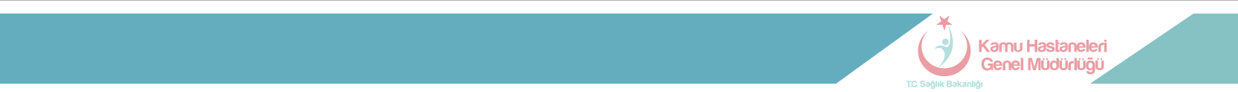 MUHASEBE KAYITLARI
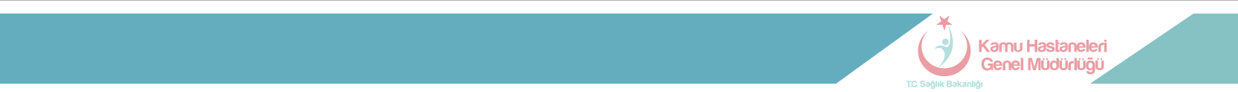 MUHASEBE KAYITLARI
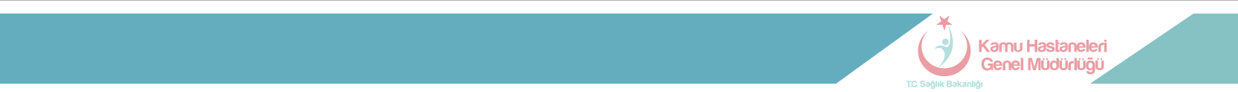 MUHASEBE KAYITLARI
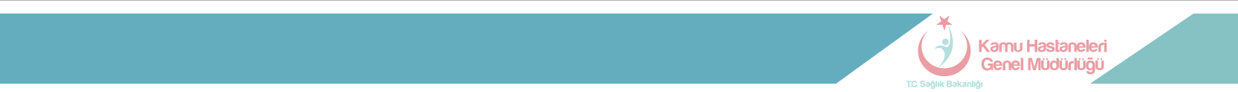 MUHASEBE KAYITLARI
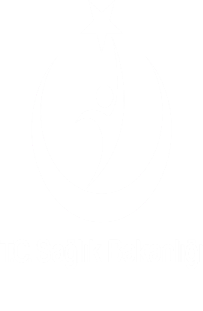 KAMU HASTANELERİ GENEL MÜDÜRLÜĞÜ
TOKAT
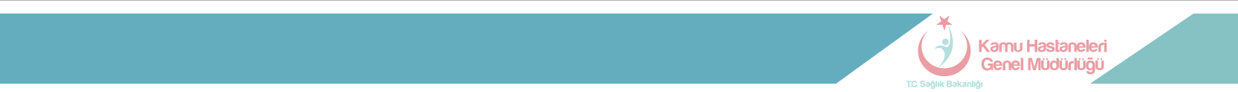 MUHASEBE KAYITLARI
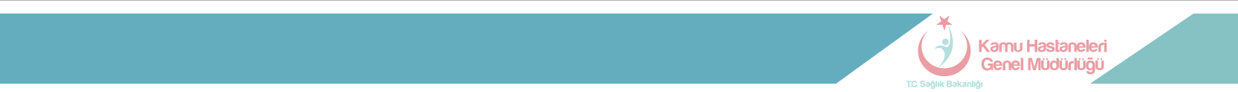 MUHASEBE KAYITLARI
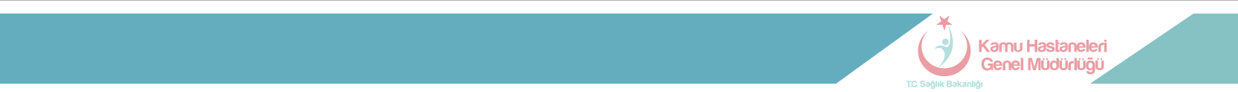 MUHASEBE KAYITLARI
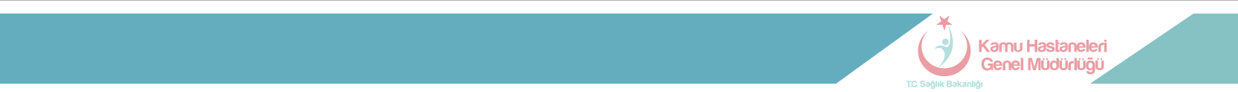 MUHASEBE KAYITLARI
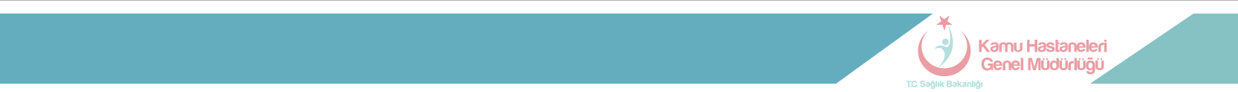 MUHASEBE KAYITLARI
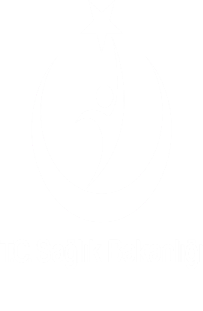 KAMU HASTANELERİ GENEL MÜDÜRLÜĞÜ
AMASYA
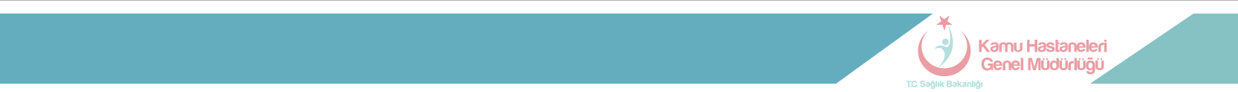 MUHASEBE KAYITLARI
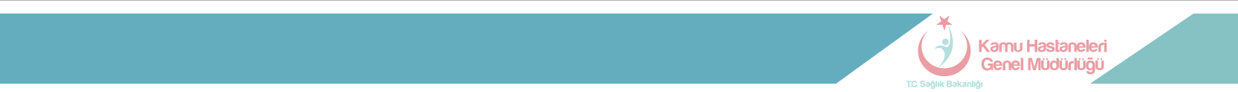 MUHASEBE KAYITLARI
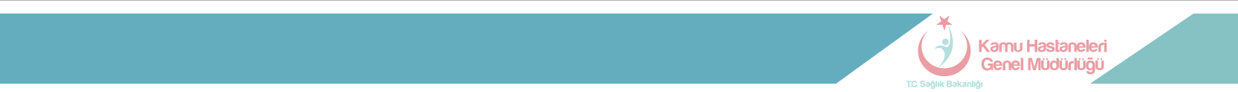 MUHASEBE KAYITLARI
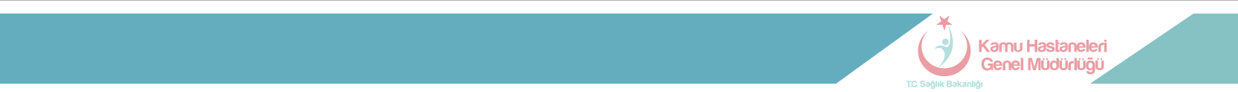 MUHASEBE KAYITLARI
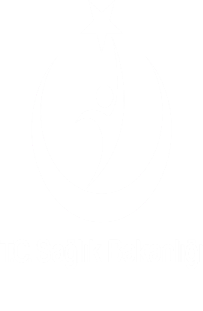 KAMU HASTANELERİ GENEL MÜDÜRLÜĞÜ
SAMSUN
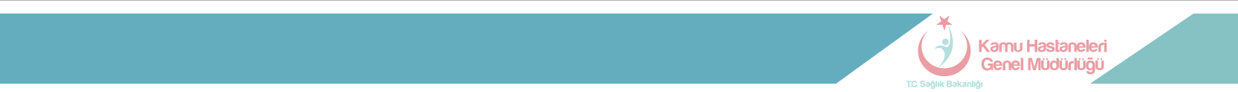 MUHASEBE KAYITLARI
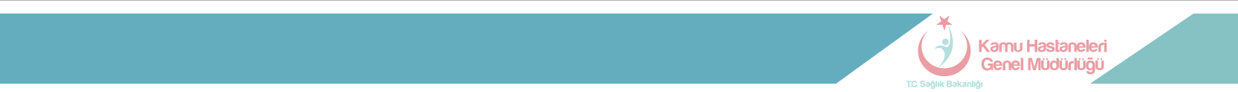 MUHASEBE KAYITLARI
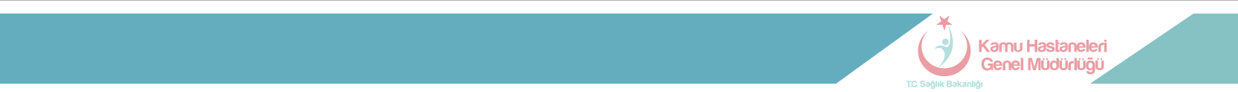 MUHASEBE KAYITLARI
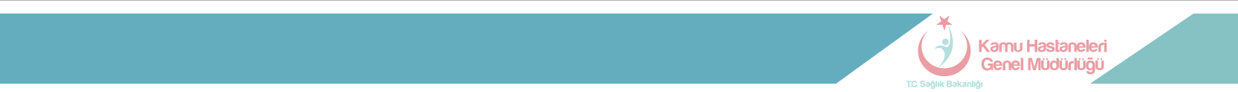 MUHASEBE KAYITLARI
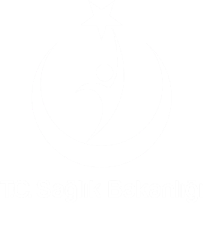 KAMU HASTANELERİ GENEL MÜDÜRLÜĞÜ
ÇORUM
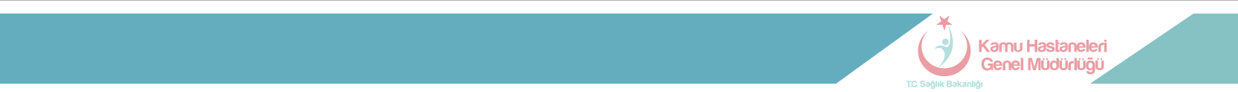 MUHASEBE KAYITLARI
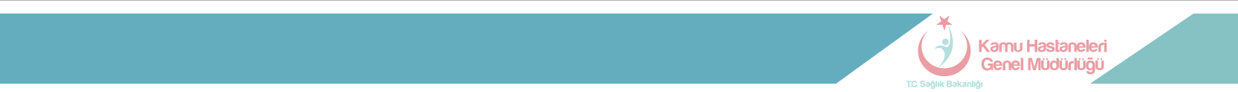 MUHASEBE KAYITLARI
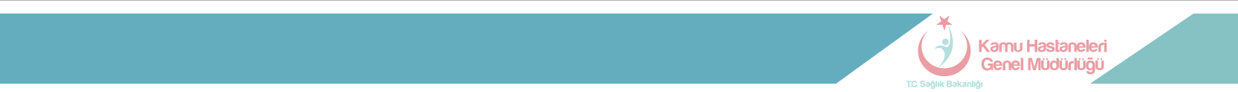 MUHASEBE KAYITLARI
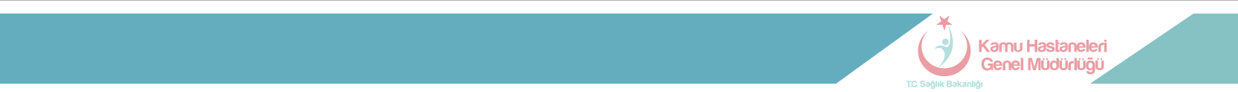 MUHASEBE KAYITLARI
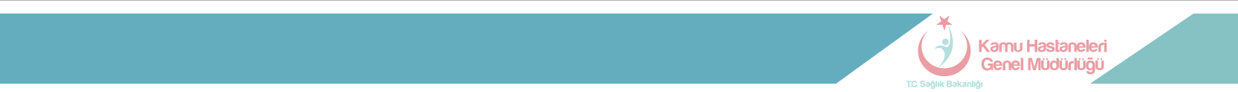 MUHASEBE KAYITLARI
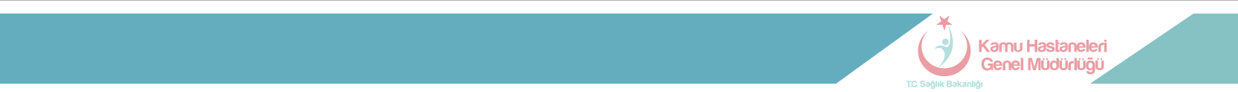 TEŞEKKÜRLER